Муниципальное бюджетное дошкольное образовательное учреждение «Большеигнатовский детский сад комбинированного вида»
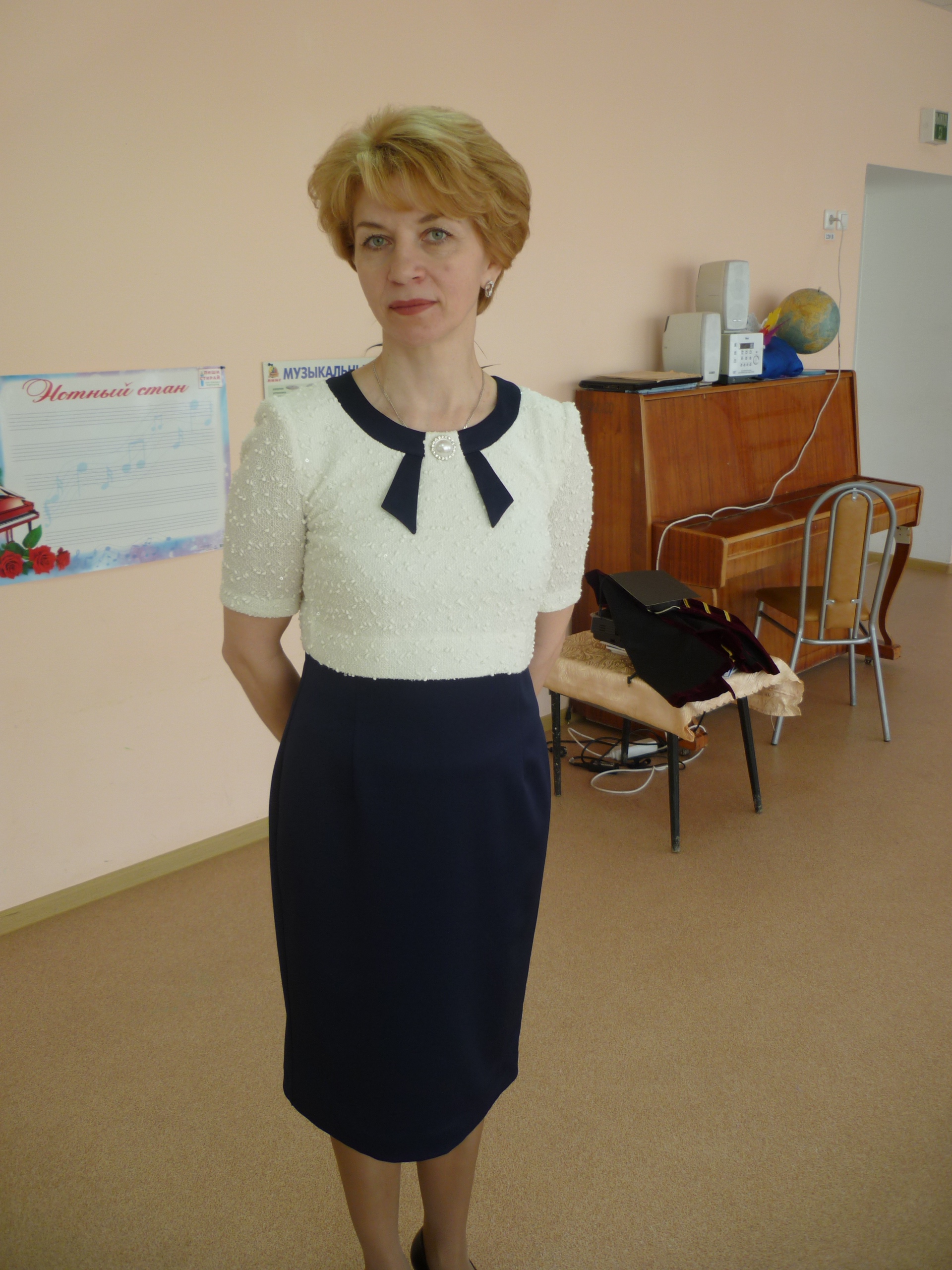 В И З И Т Н А Я       К А Р Т О Ч К А
Учителя-логопеда МБДОУ «Большеигнатовский детский сад комбинированного вида»
I квалификационной категории 
Макшаевой Марины Александровны
«Лучший способ сделать детей хорошими – сделать их счастливыми»
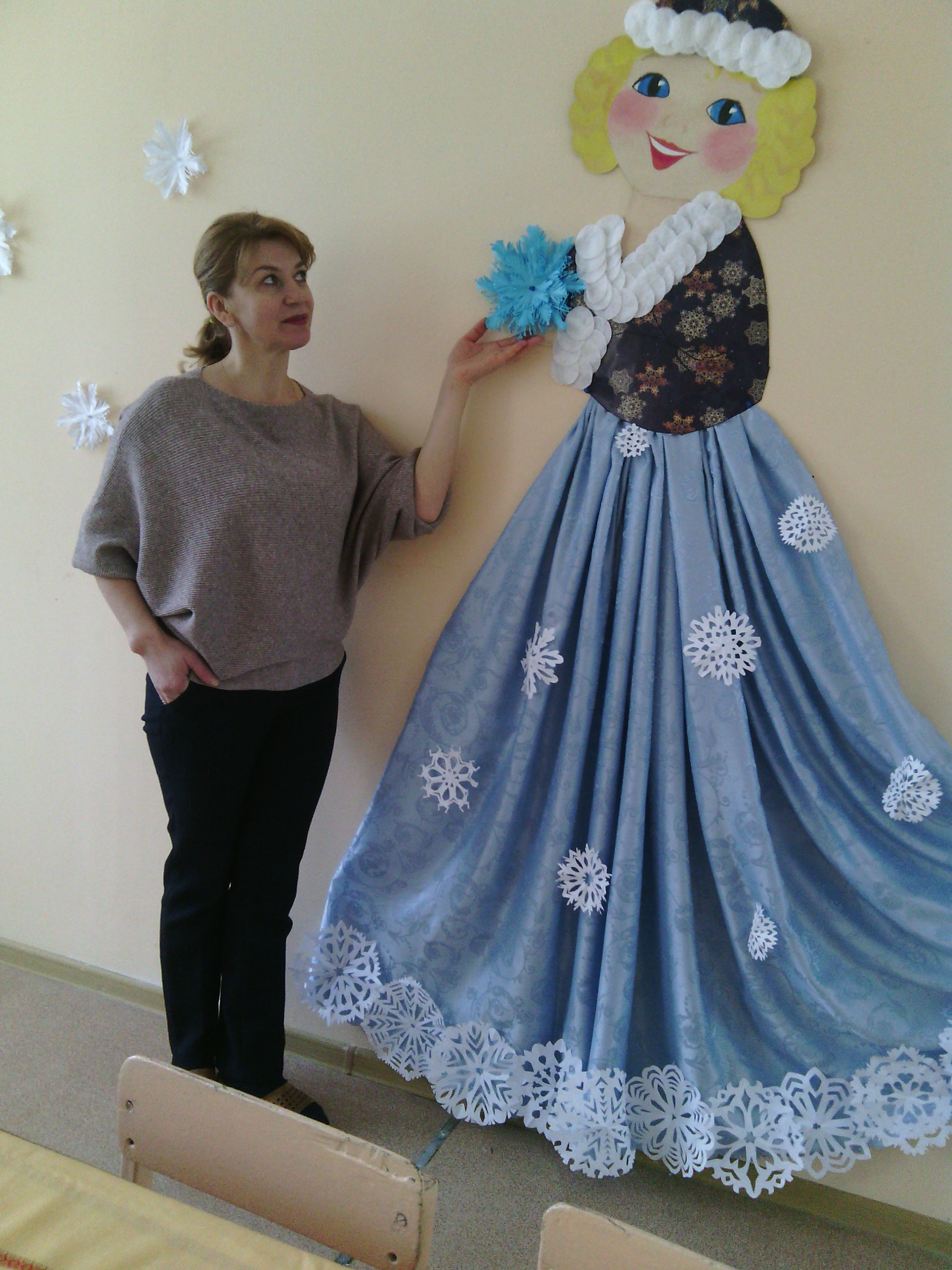 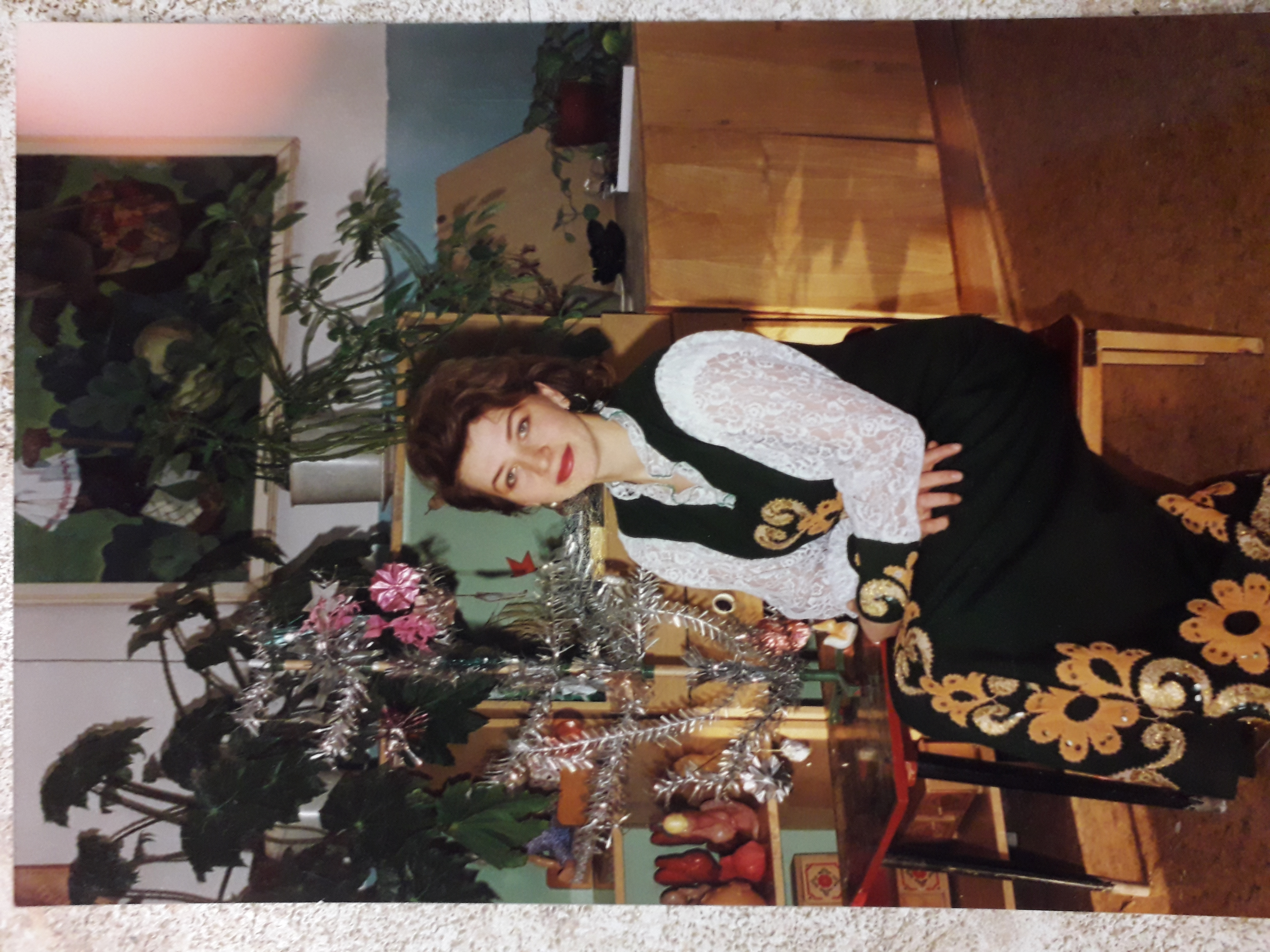 1993год
2018год
Четверть века – любимой профессии!
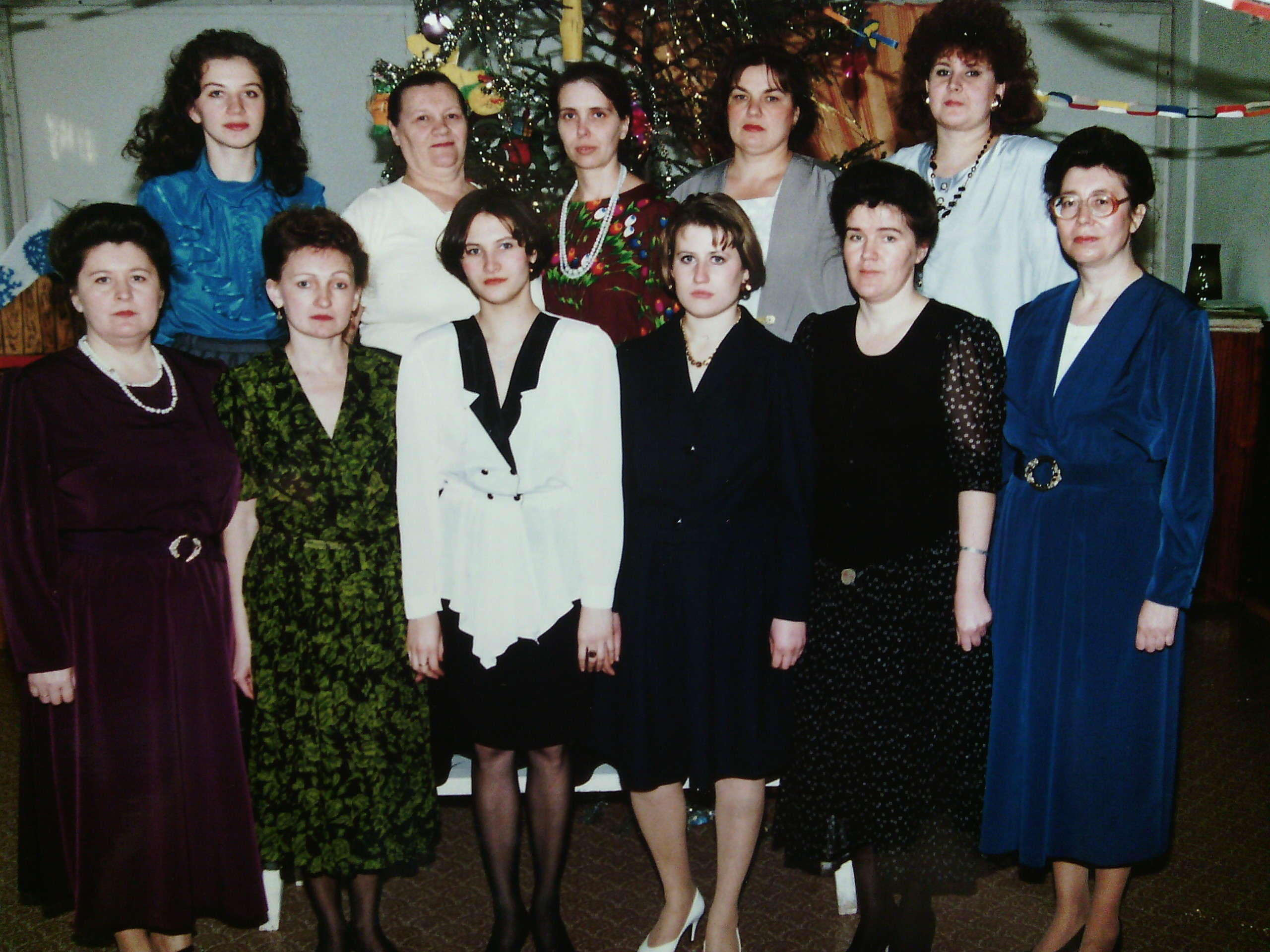 Коллектив детского сада. Коллеги с которыми начинала работать
Самая стойкая участница-Конкурса «Воспитатель года» с 2007 года
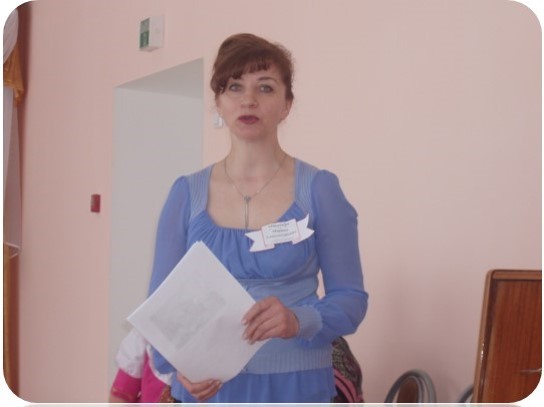 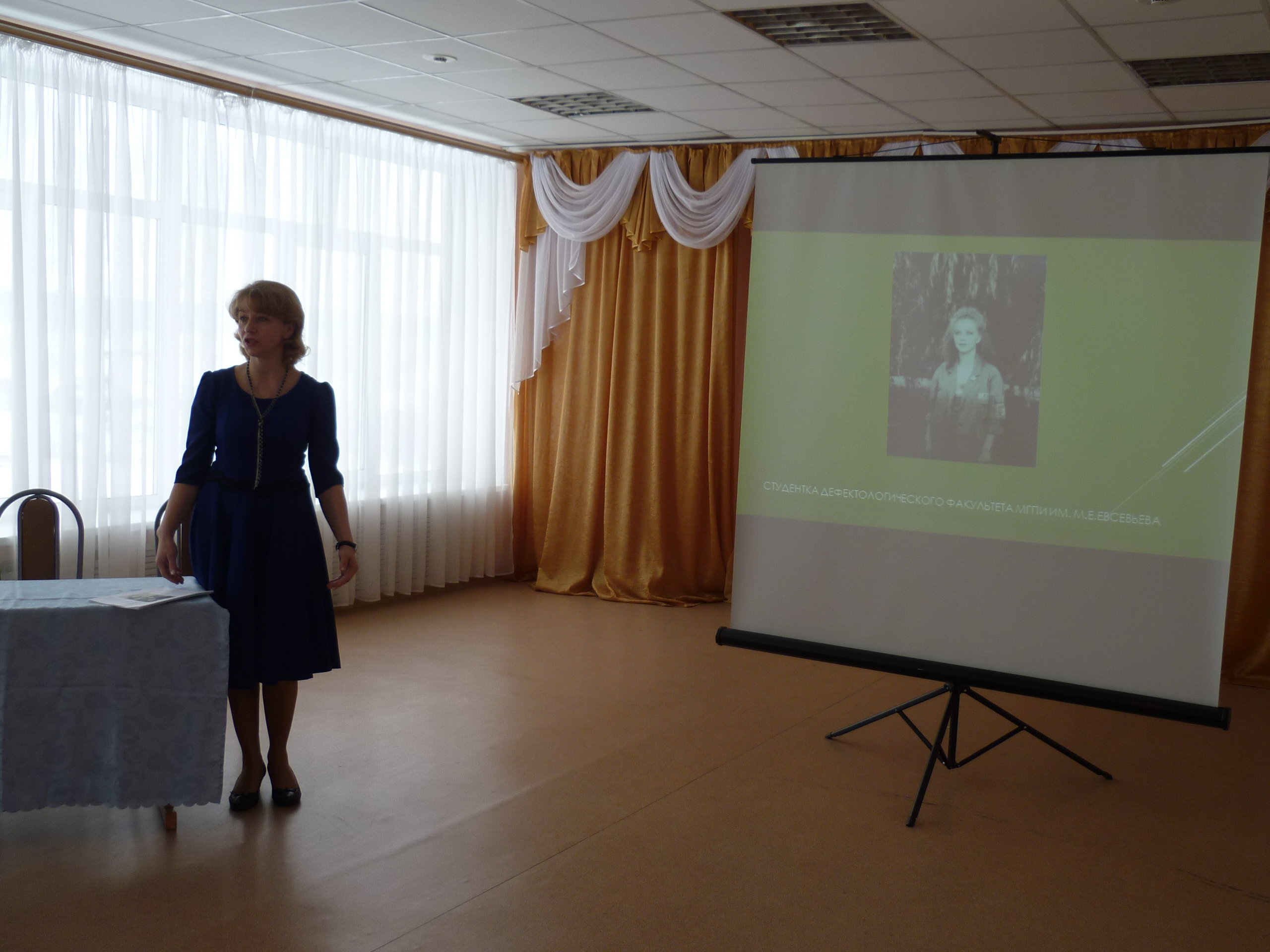 2014 год
2017 год
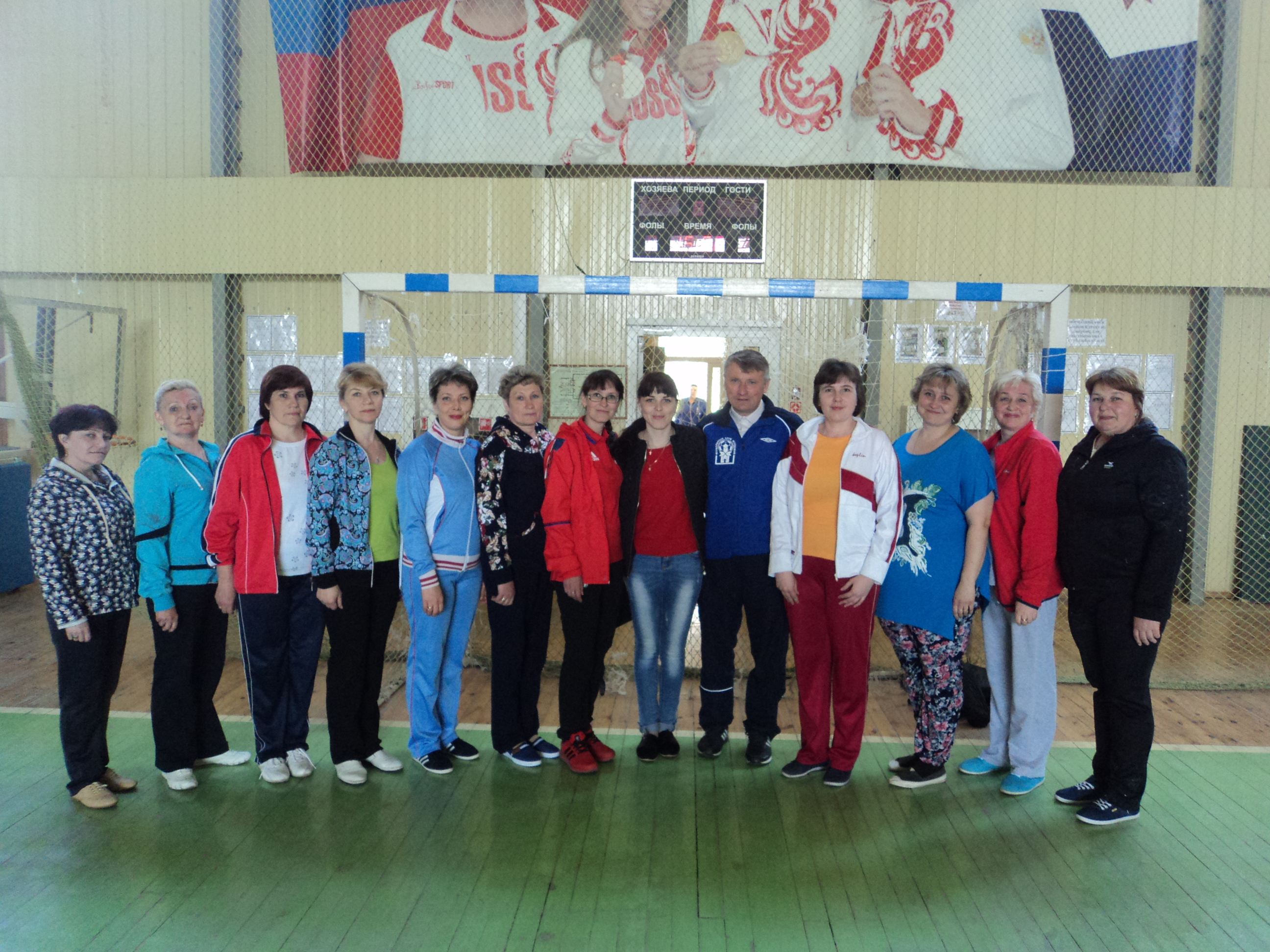 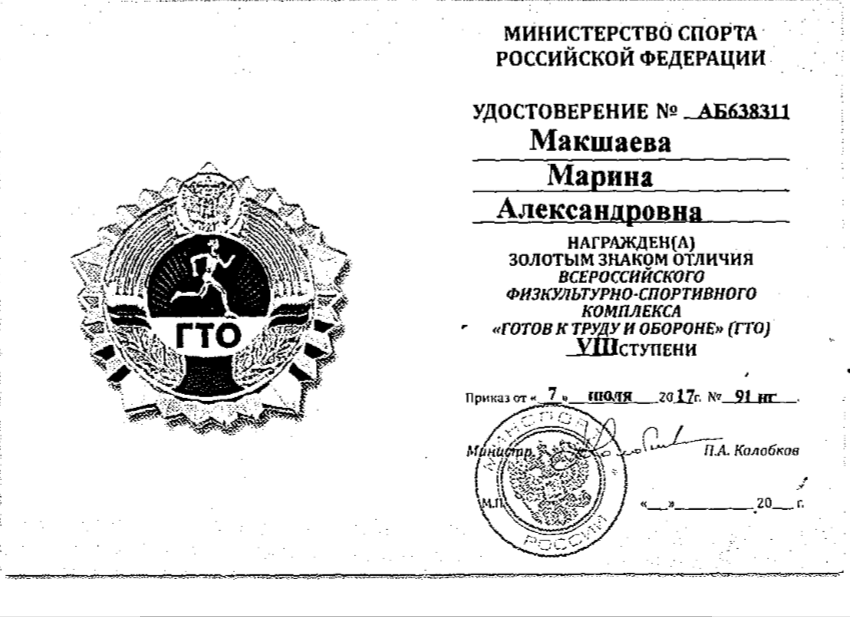 «Готов к труду и обороне»
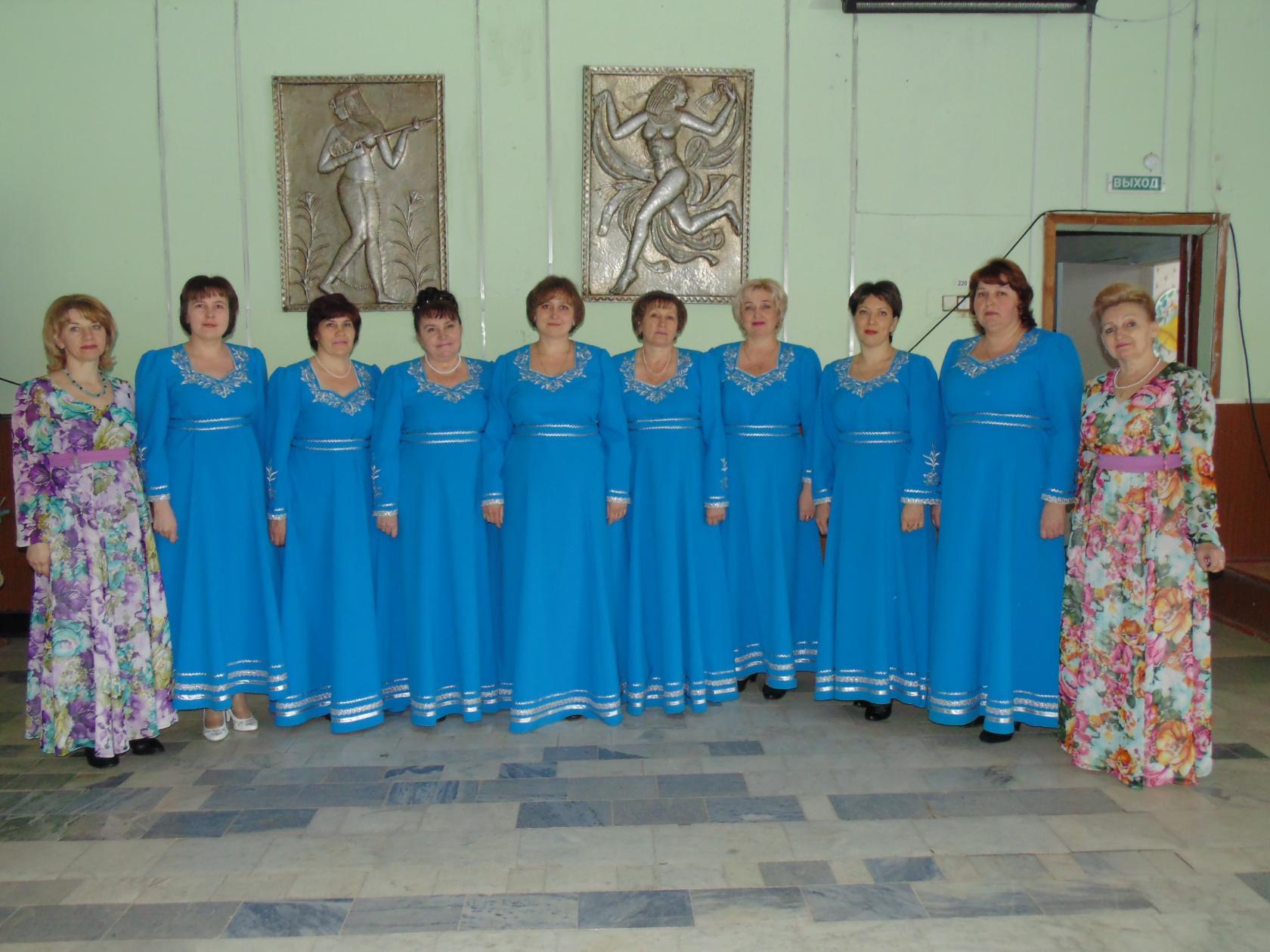 Наш ансамбль художественной самодеятельности-местная знаменитость
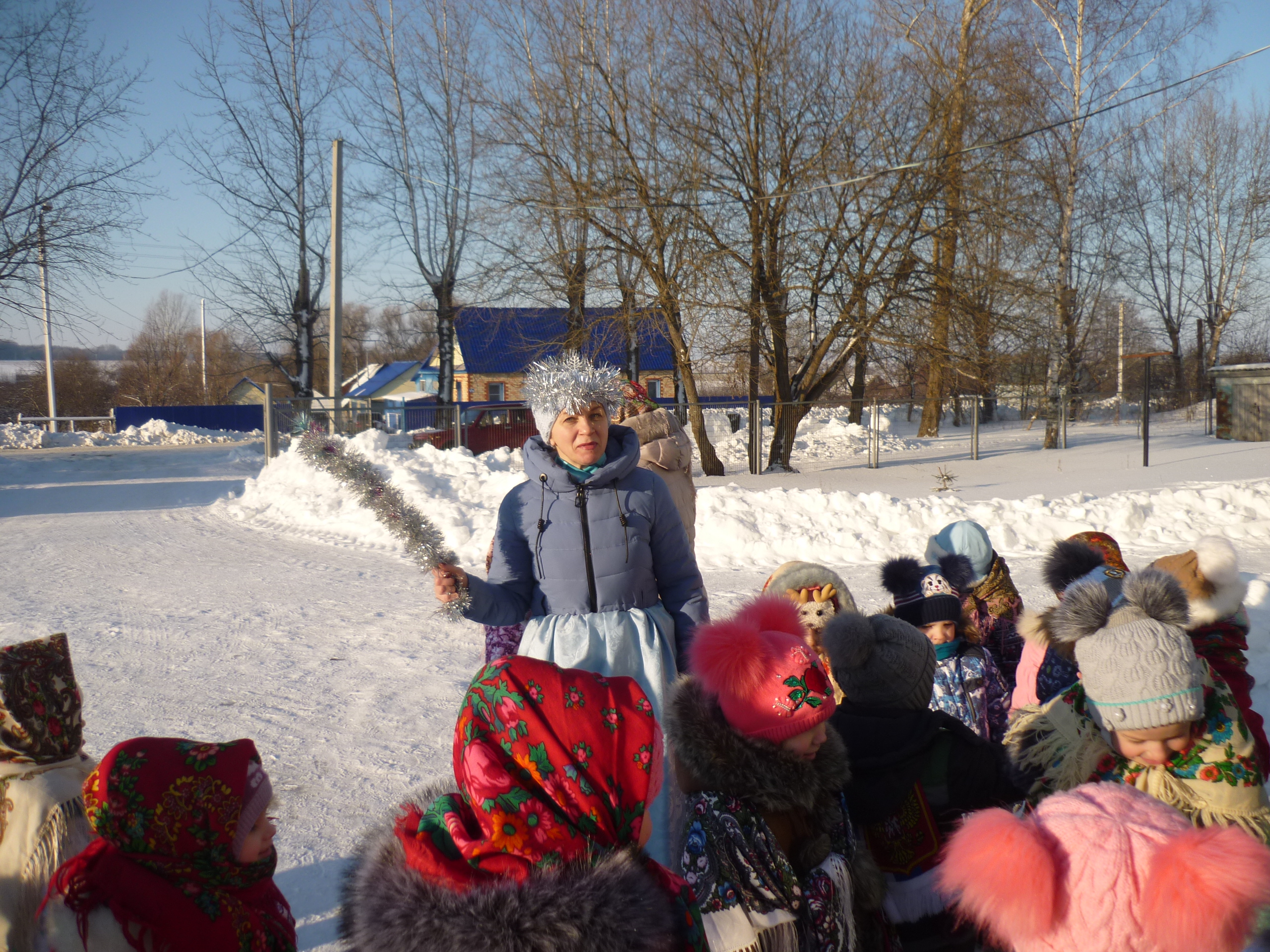 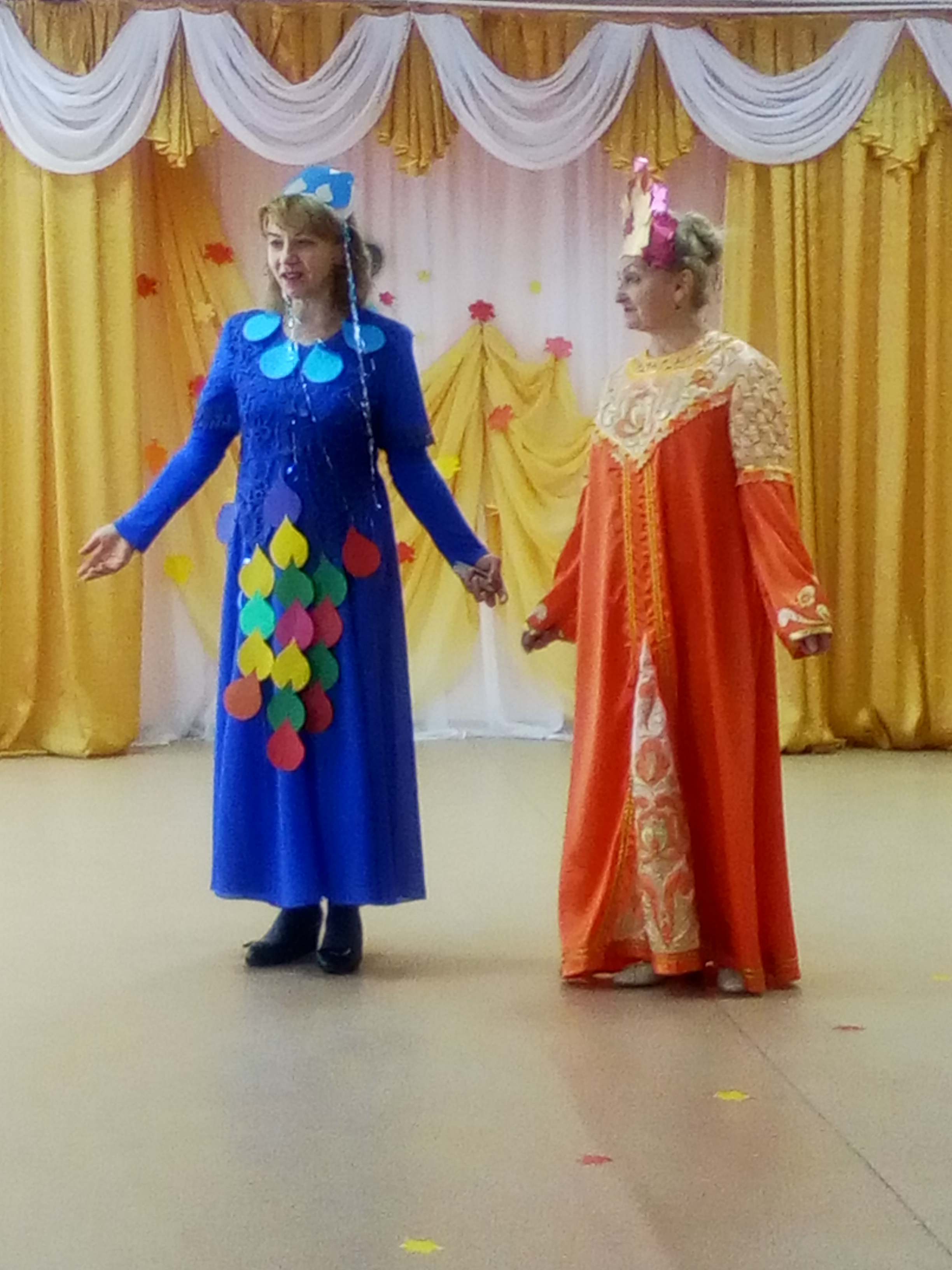 Могу быть «тучей дождевой», могу-»зимой»
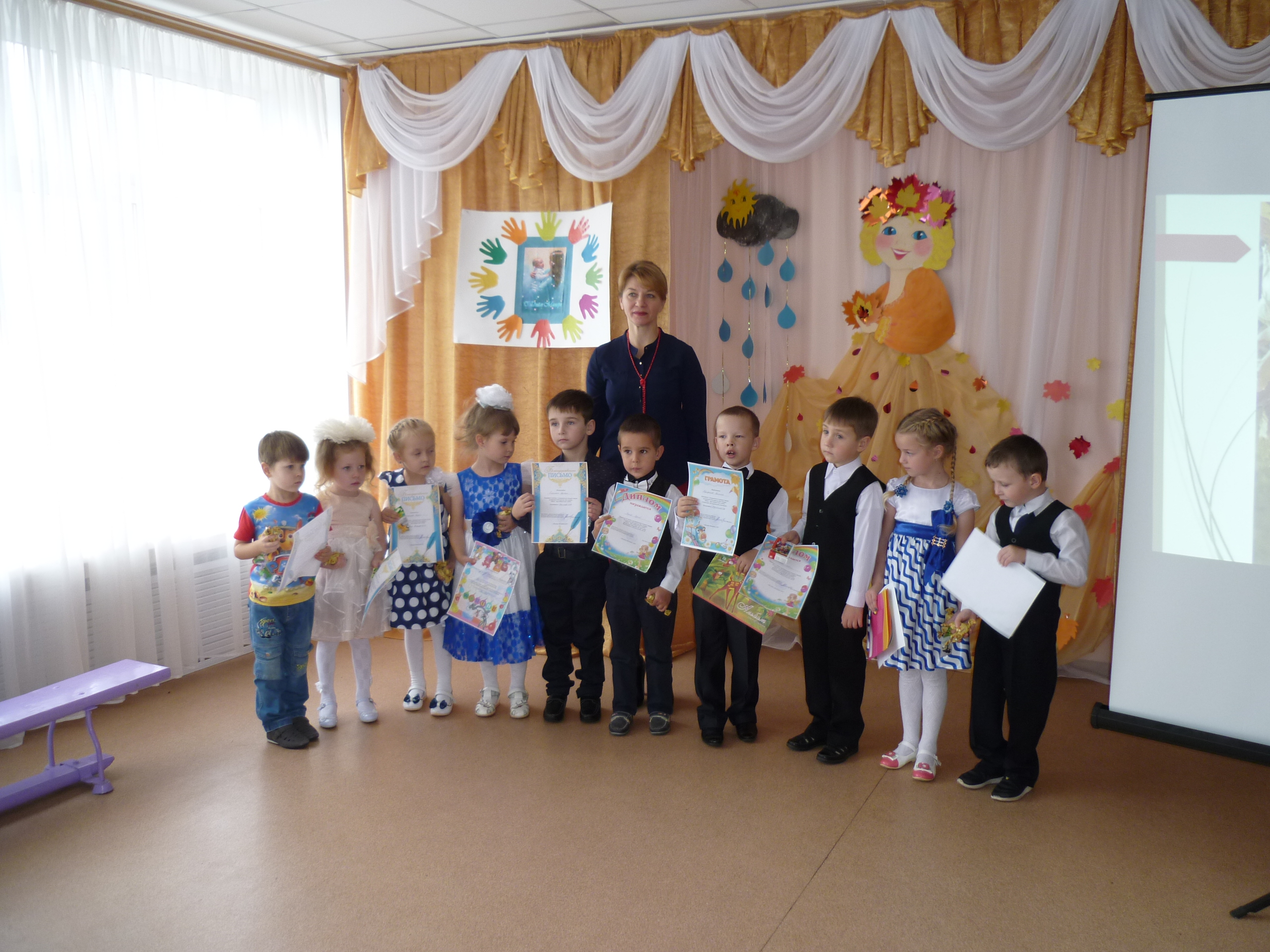 Конкурс чтецов-посвящённый дню матери
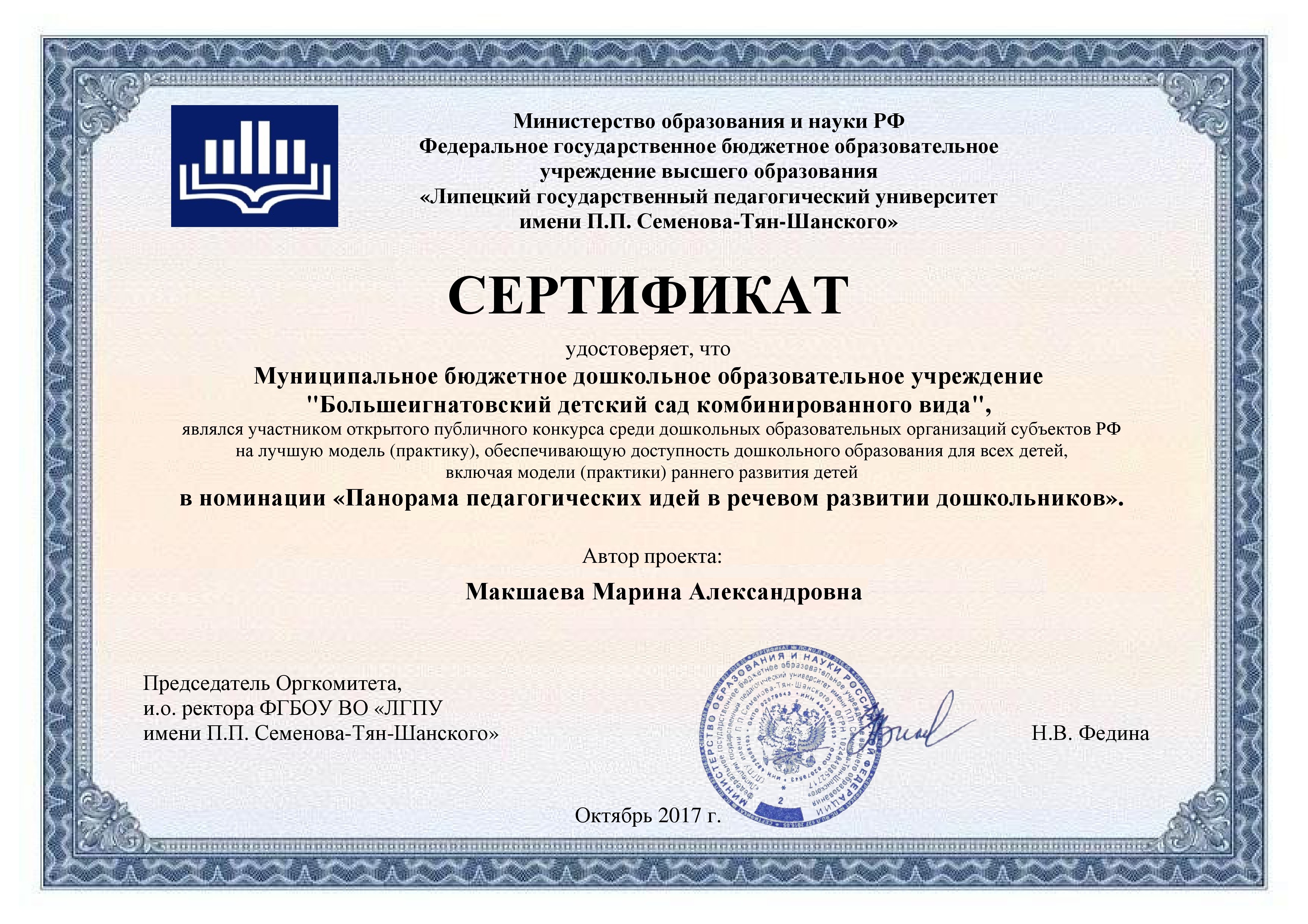 Участвовала во всероссийском образовательном конкурсе
Участвовала в «межкультурном диалоге народов россии»
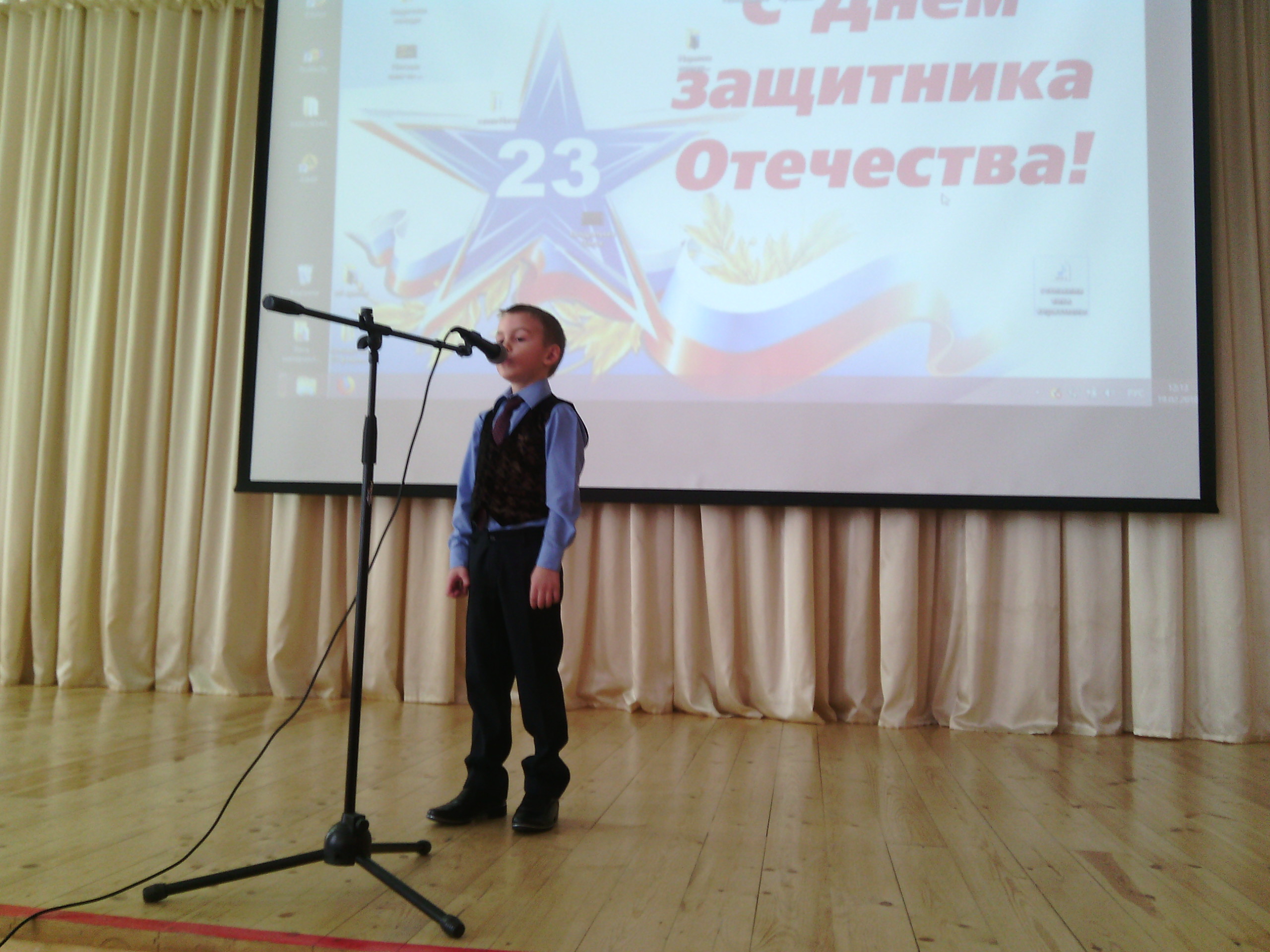 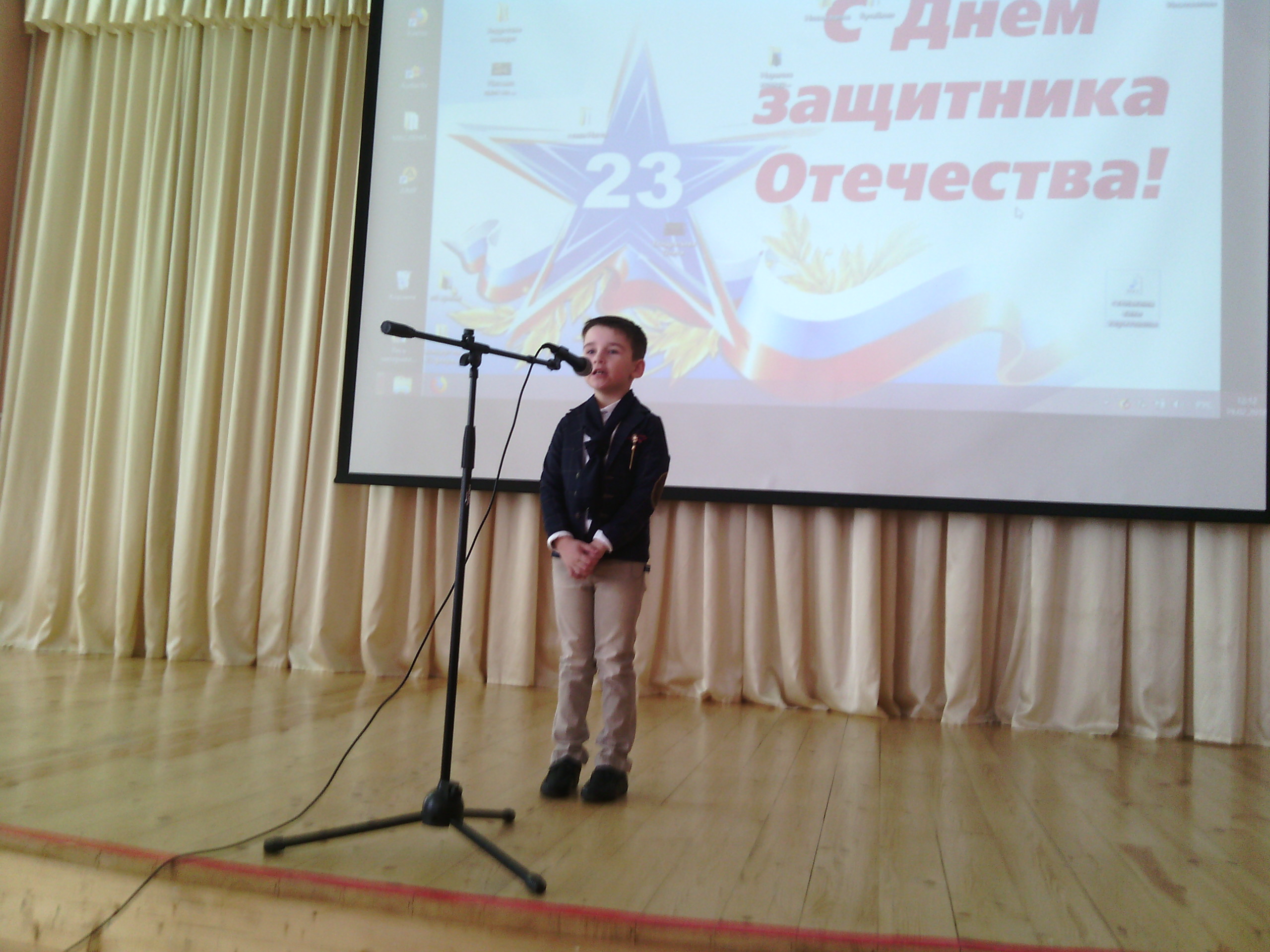 У ромы малюкова 1 место – за стихотворение о неизвестном солдате
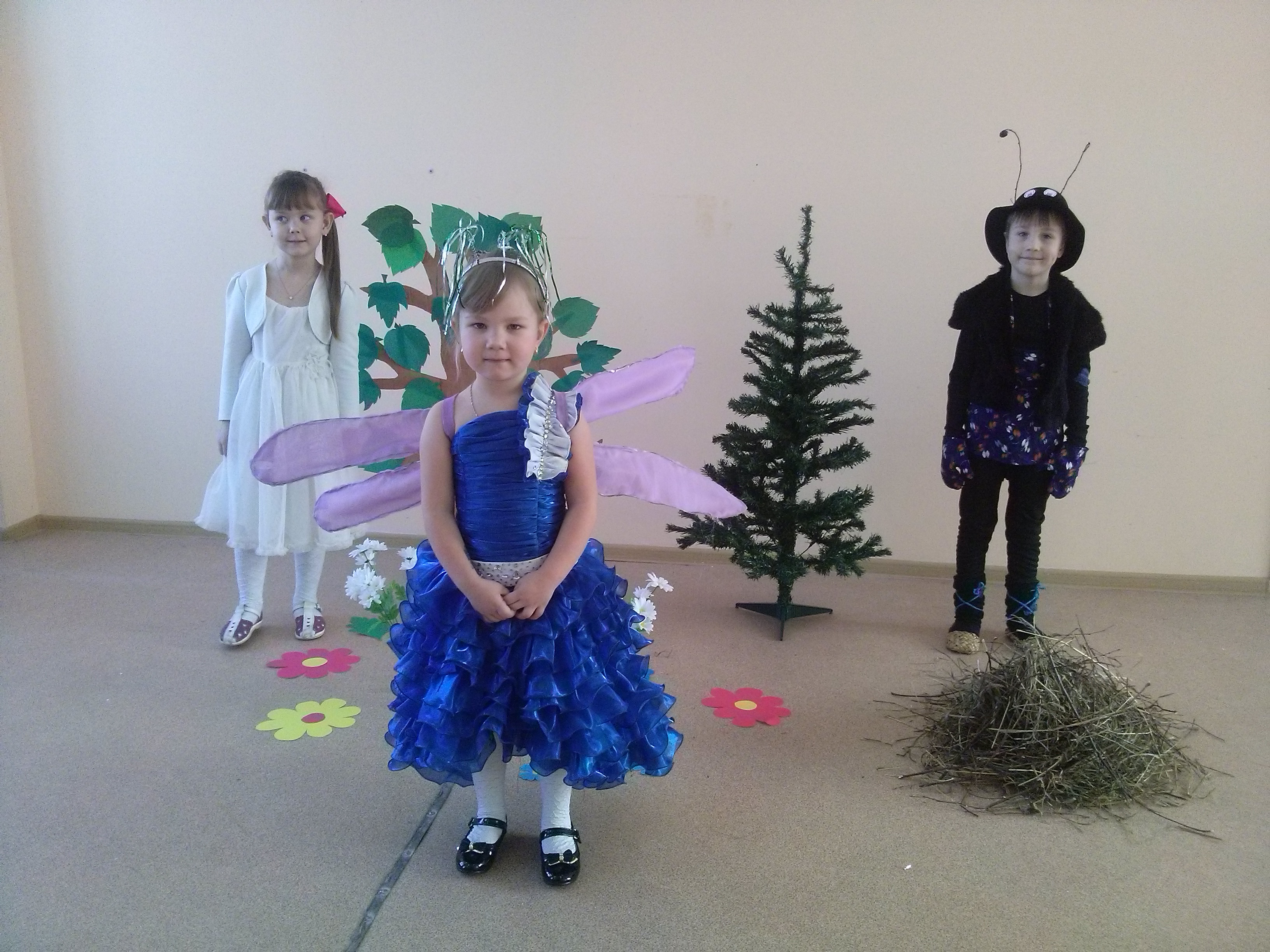 Настоящие артисты!  призеры Республиканского конкурса «влюбленные в чтение»
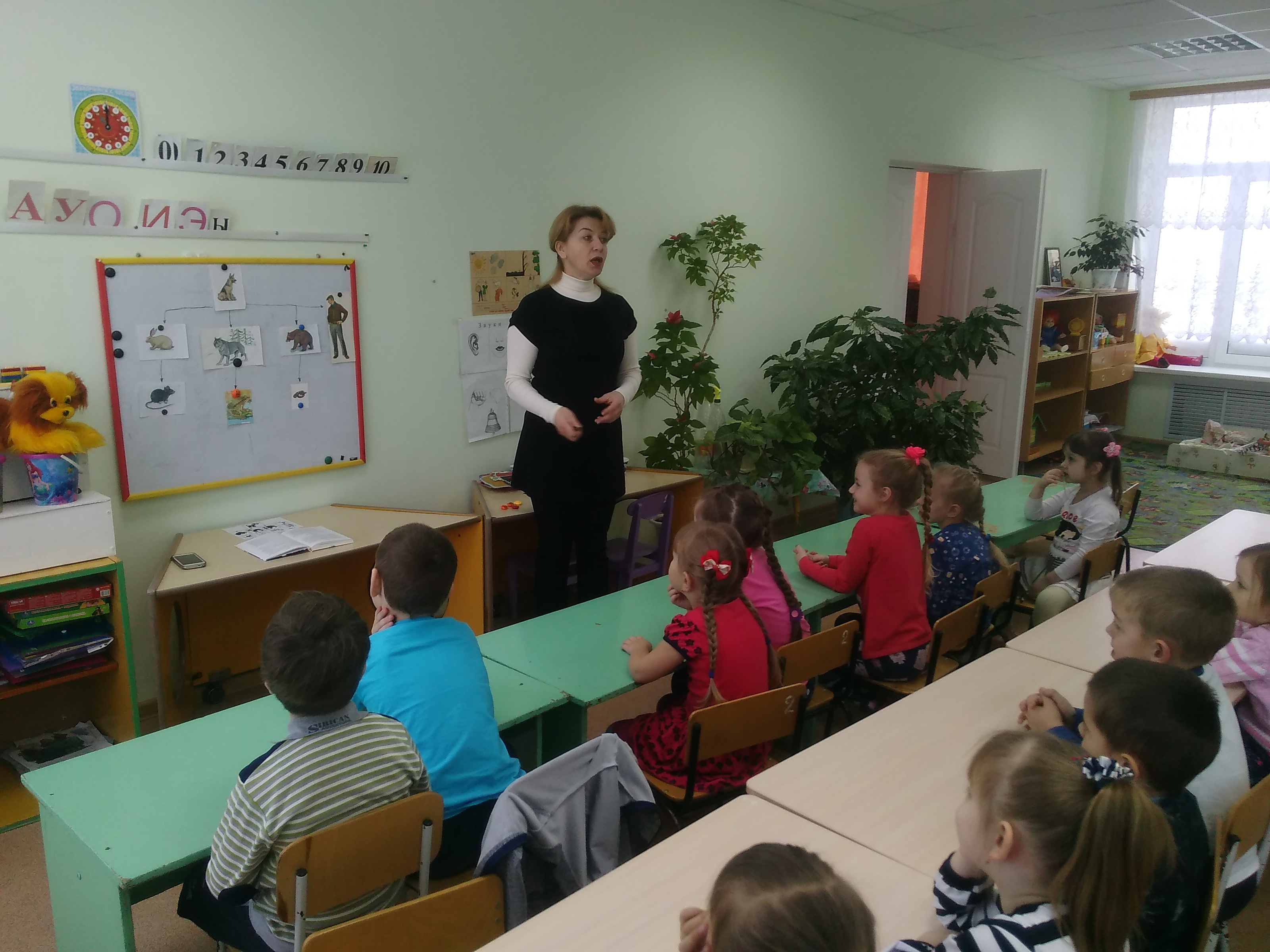 Открытое занятие для родителей логопедической группы
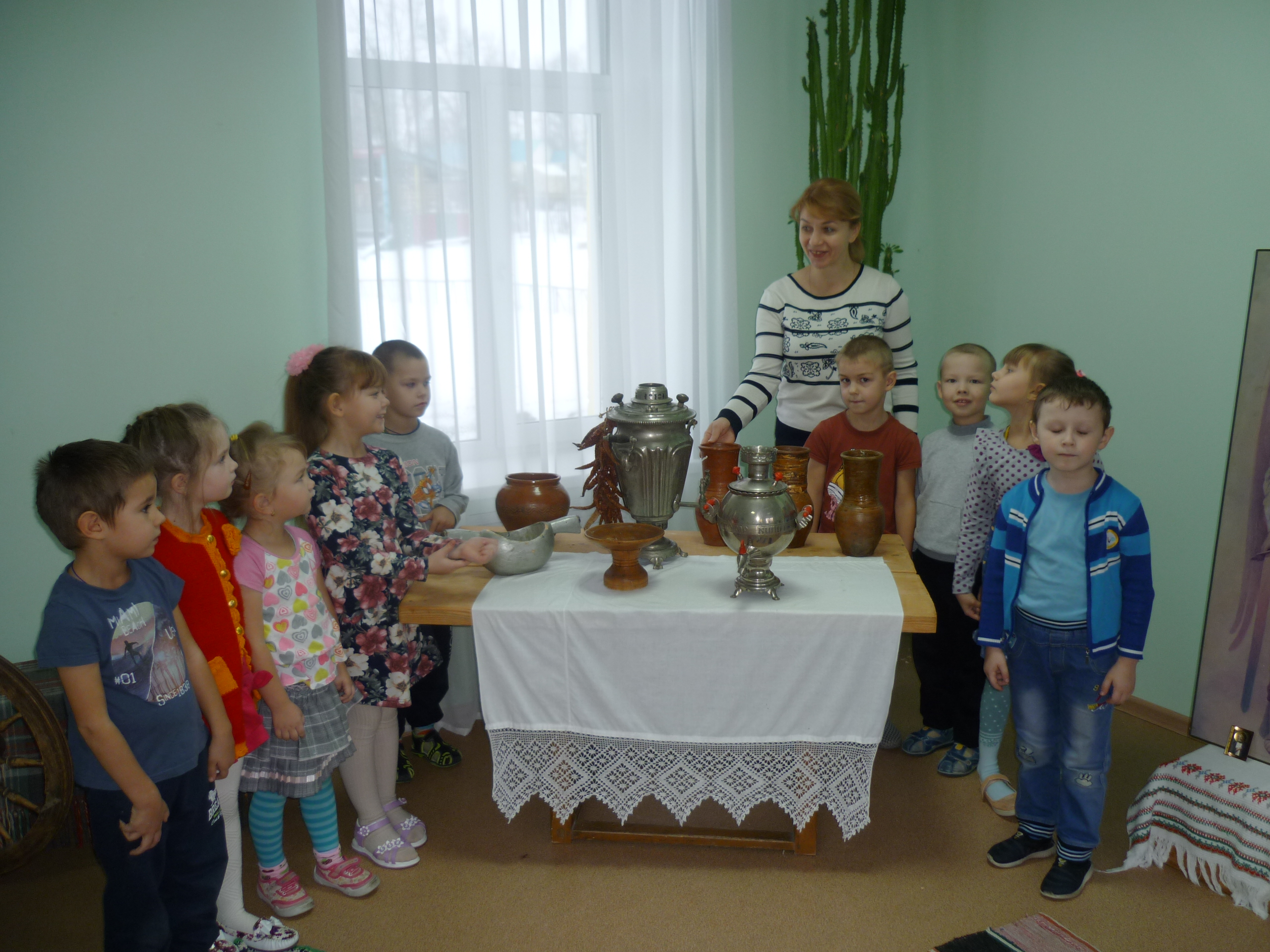 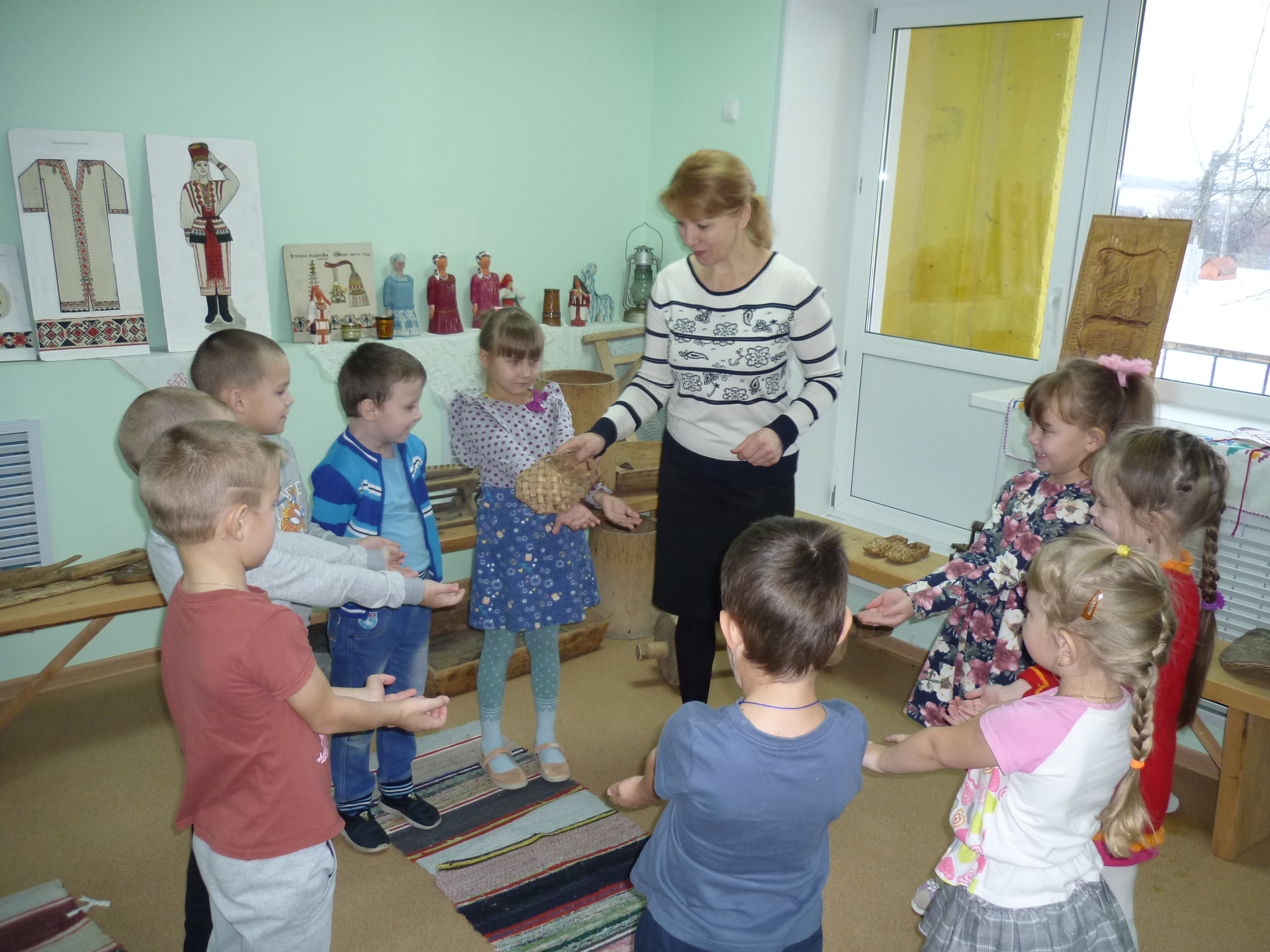 Развиваем речь, изучая народный фольклор
Выступила с докладом на муниципальном семинаре
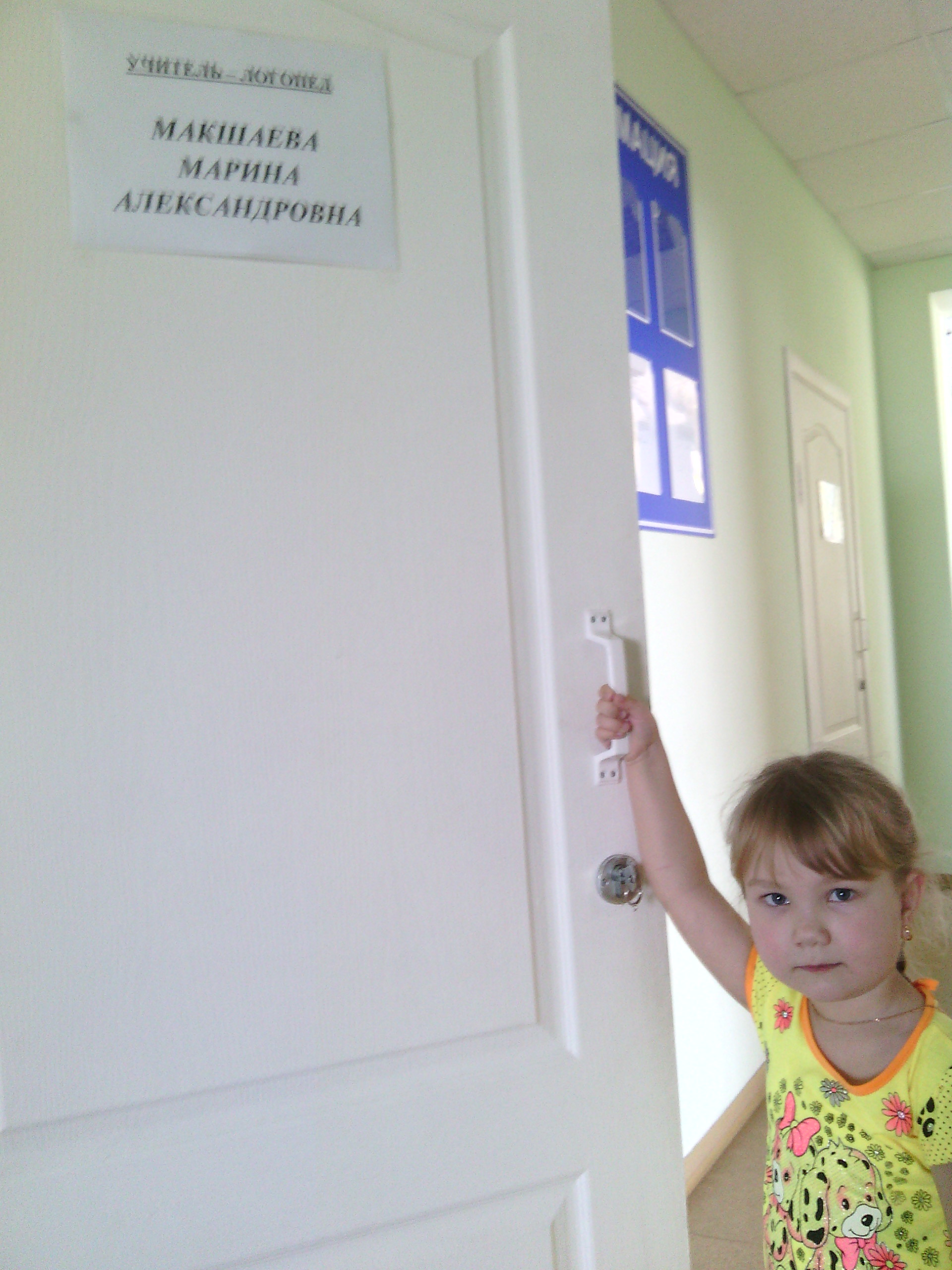 Теперь знакомы вы с профессией прекрасной, вам лишь осталось постучаться в кабинет Большеигнатовского  детсада,с табличкой скромной «логопед».